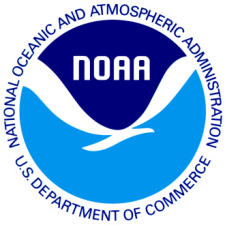 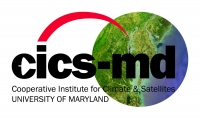 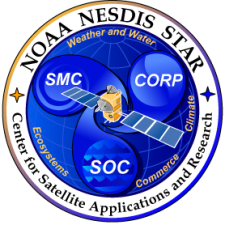 Inter-Comparison of Suomi NPP CrIS with AIRS and IASI toward Infrared Hyperspectral Benchmark Radiance Measurements
Likun Wang1*, Yong Han2, Yong Chen1, Denis Tremblay3, Xin Jin4

1. CICS/ESSIC/University of Maryland, College Park, MD
2. NOAA/NESDIS/STAR, College Park, MD
3. Science Data Processing,  Inc, Laurel, MD
4. Earth Resources Technology, Inc., Laurel, MD
*Email: wlikun@umd.edu
2014  EUMETSAT Conference,  September 24 2014; Geneva, Swiss
1
Outline
CrIS operation concept and cal/val activities
Inter-comparison methodology
Results
CrIS vs. IASI-A and IASI-B 
CrIS vs. AIRS 
Conclusion
2
CrIS Operational Concept
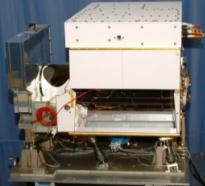 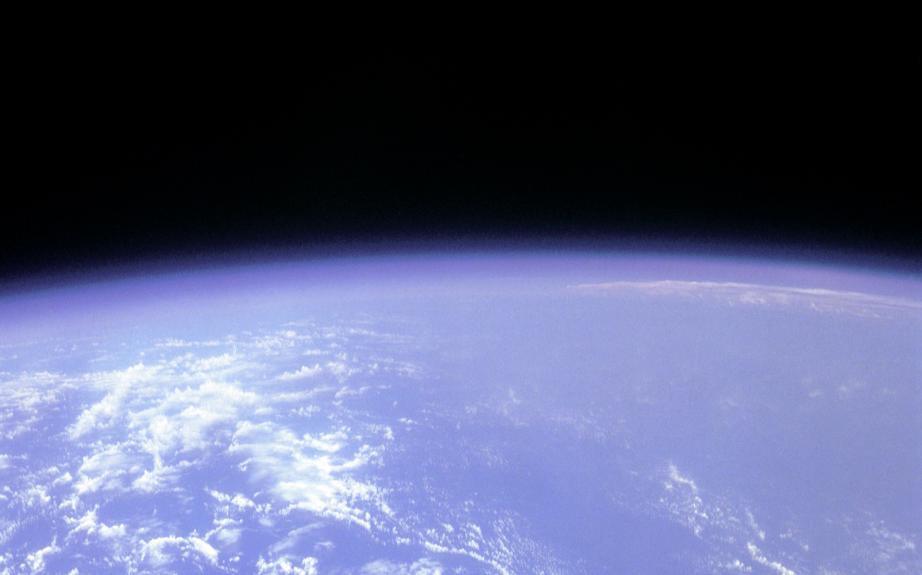 CrIS on NPP
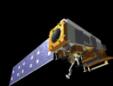 RDR = Raw Data Record
SDR = Sensor Data Record
EDR = Environmental Data Record
±50° Cross track Scans
Downlink
RDRs
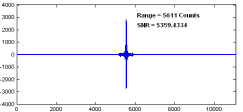 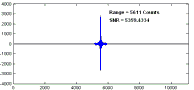 RDRs
Decode Spacecraft Data
30 Earth  Scenes
Interferograms
Ground Station
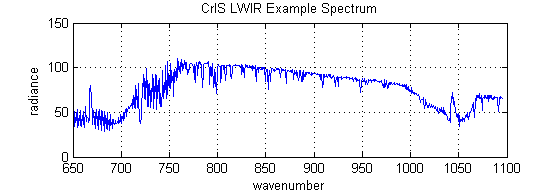 SDRs
2,200 km Swath
CrIS SDR Algorithm
Calibrated  / Geolocated Spectra
3x3 Array of CrIS FOVs (Each at 
14-km Diameter)
EDRs
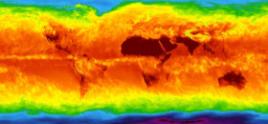 Co-Located ATMS SDRs
NWP, EDR Applications
Global Temperature, Moisture, Pressure Profiles
3
CrIS Scan Pattern
North
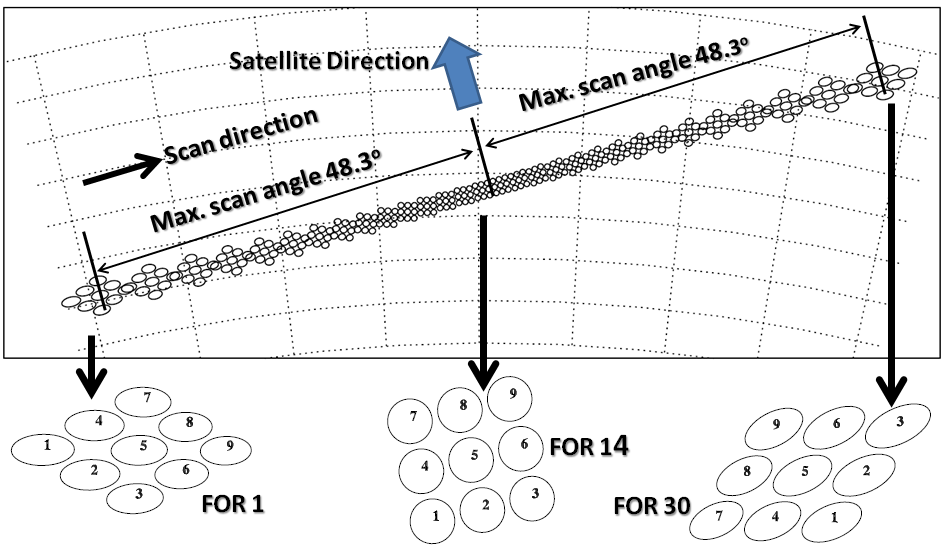 (~50km, nadir)
FOV – Field OF View
FOR – Field OF Regard
FOV (14km, nadir)
Swath is 2200 Km (FOR1 to FOR 30). 
 CrIS acquires 1 scan line every 8 seconds.
 CrIS measures 8.7 million spectra per day.
4
CrIS SDR CalVal Milestones
*Algorithm and software improvement 
*CrIS performance characterization 
*Radiometric CalVal 
*Spectral CalVal 
*Geolocation CalVal 
*CrIS instrument and SDR trending and monitoring
Intensive Calibration & Validation (ICV)
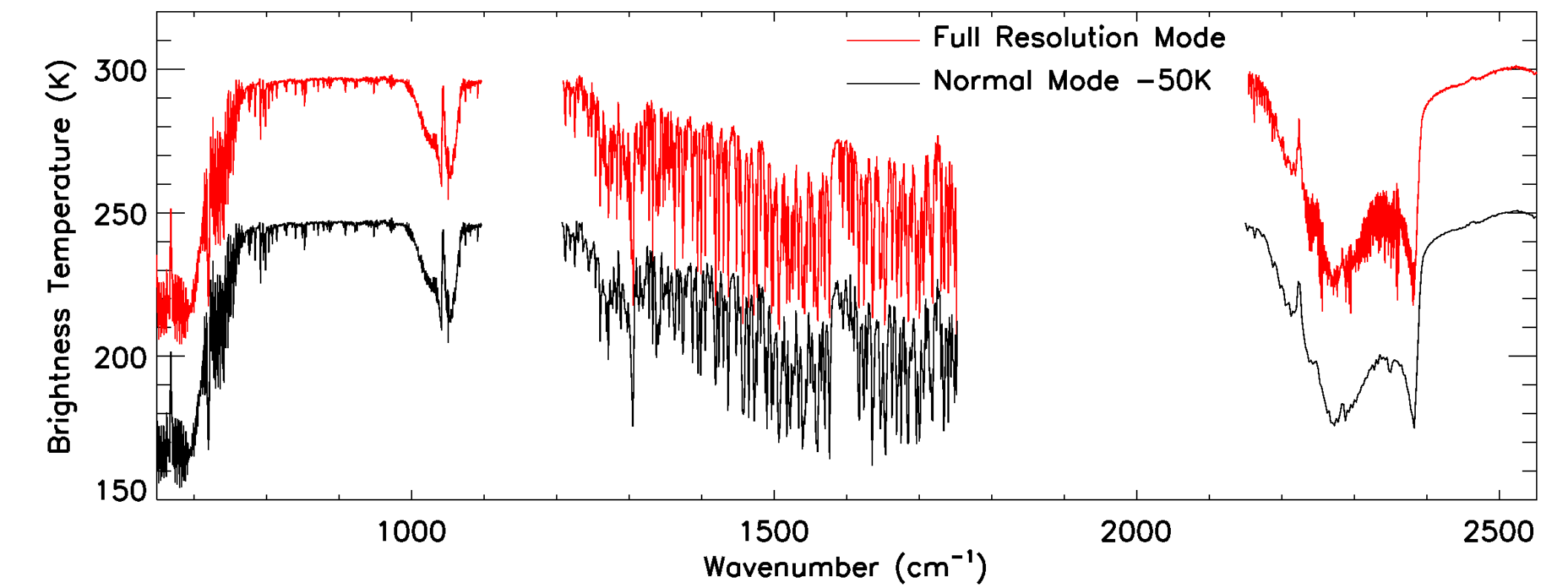 2211 channels
1305 channels
5
Calibration Uncertainty and Specifications
CrIS SDR uncertainties (red) vs. specifications (black)
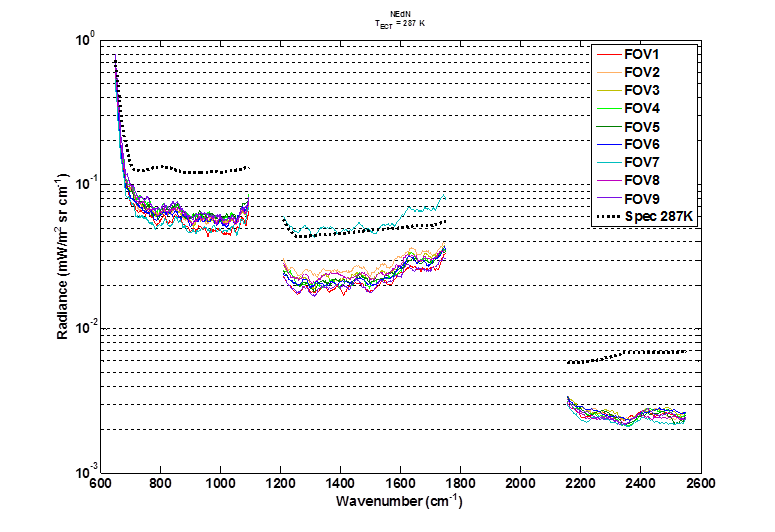 Radiometric uncertainty specification converted to that expressed in brightness temperature
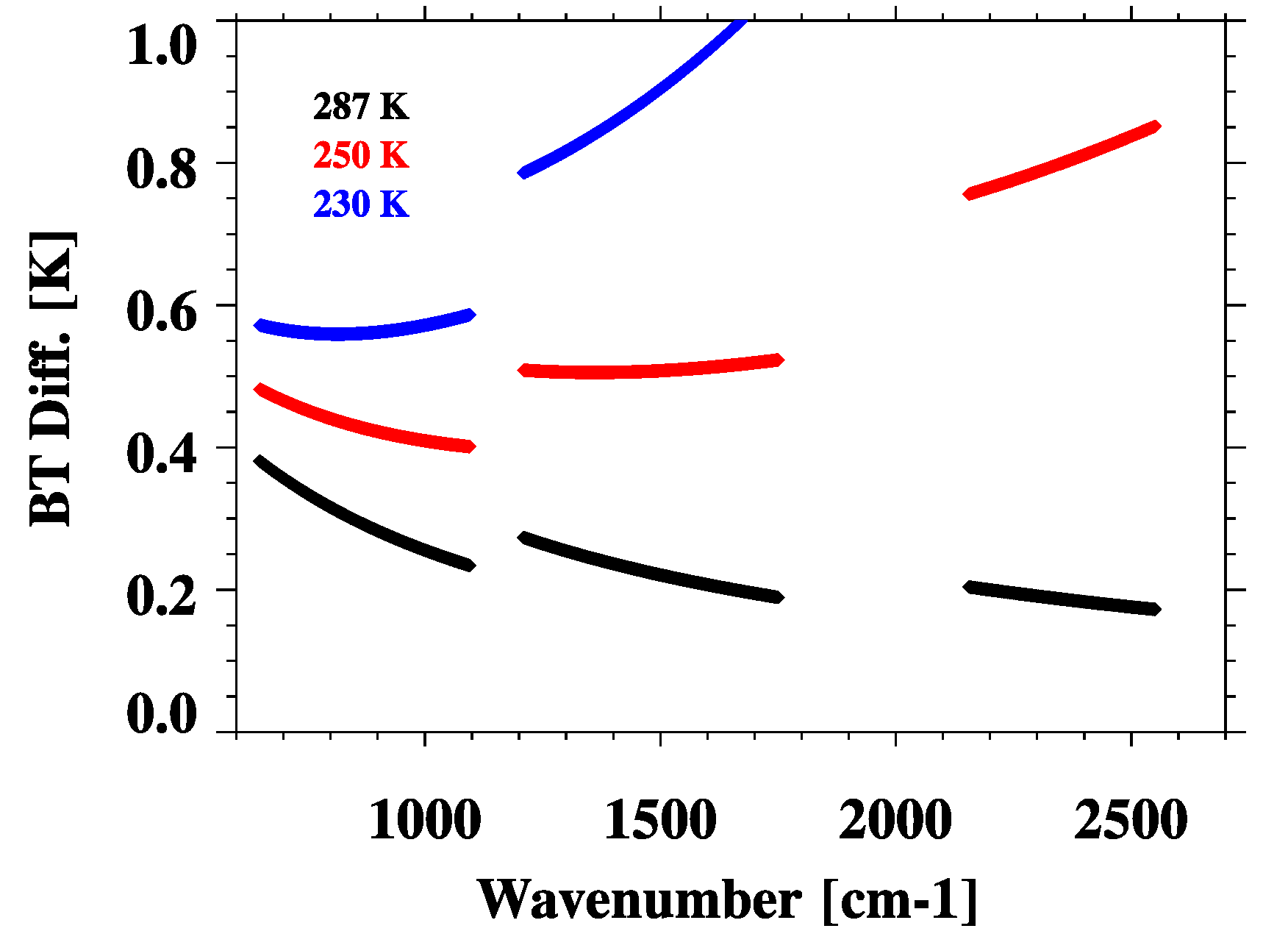 6
From Vladimir Zavyalov  of USU/SDL
Non-linearity Coefficient Changes changed on Feb 20 2014
7
8
9
4
5
6
1
2
3
Longwave
band
Middlewave
band
7
For a non-linear detector
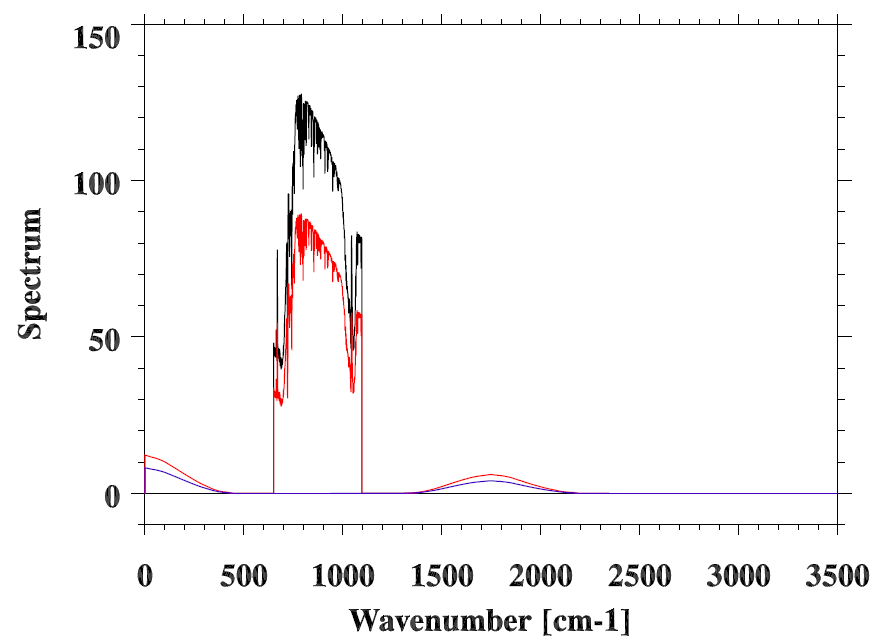 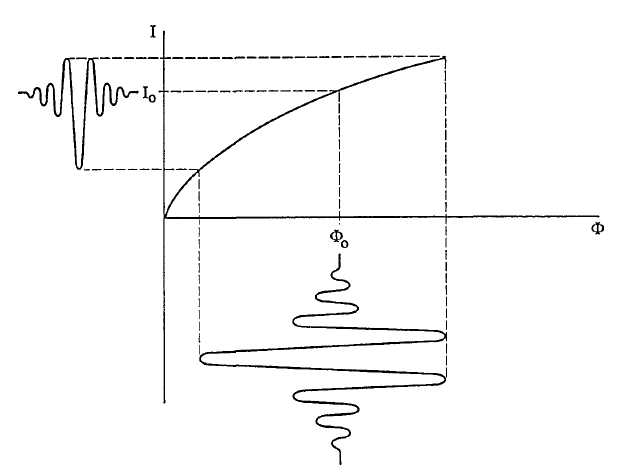 F(Ifg1): linear response
F(Ifg2): non-linear response
measured dc  signal.
F(Ifg3): convolution term
Flux
Hypothetical detector-response curve exhibiting nonlinearity. The horizontal axis represents the absolute magnitude of the photon flux and the vertical axis represents the measured dc  signal.
Non-linearity responses  in spectral  domain.
From Abrams et al. 1994
8
Longwave FOV 5BT changes: Old a2 – New a2
1042.50 cm-1
900.0 cm-1
1042.50 cm-1
9
Instrument and Spectral Characteristics
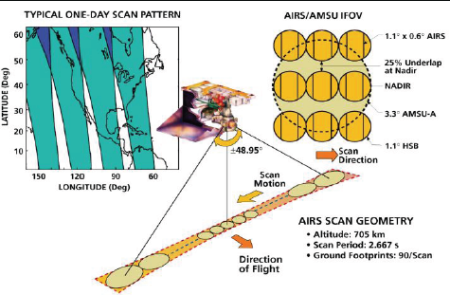 Spectral Coverage and Resolution of 
AIRS, IASI, and CrIS
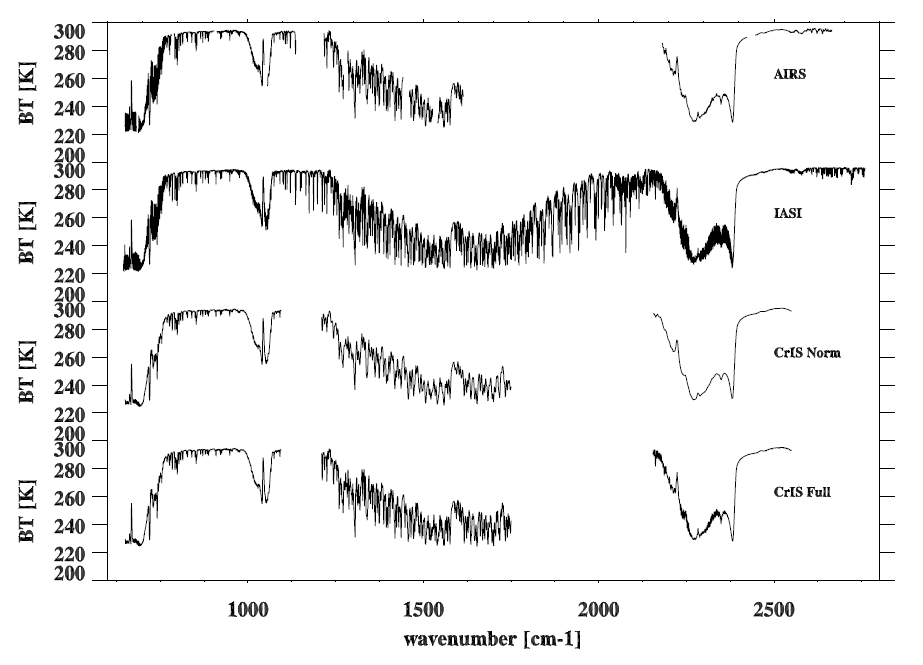 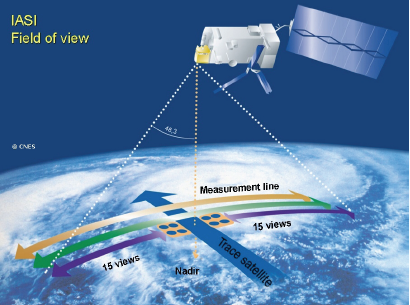 2378 channels, 9 FOVs/50 km FOR
AIRS: 2002-
IASI-A: 2006-
IASI-B: 2012-
8461 channels, 4 FOVs/50 km FOR
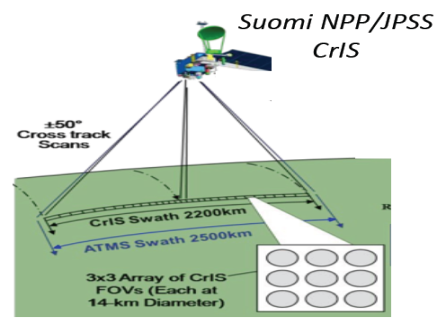 CrIS: 2011-
1305 channels, 9 FOVs/50 km FOR
CrIS: 2014.10-
2211 channels, 9 FOVs/50 km FOR
10
Simultaneous Nadir Overpass (SNO)
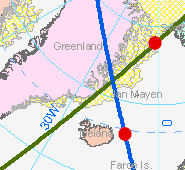 Time Difference: <= 120  Sec

FOV distance difference:  <=(12+14)/4.0 km = 6.5 km

Angle Difference: ABS(cos(a1)/cos(a2)-1) <= 0.01
CrIS
IASI
From Changyong Cao
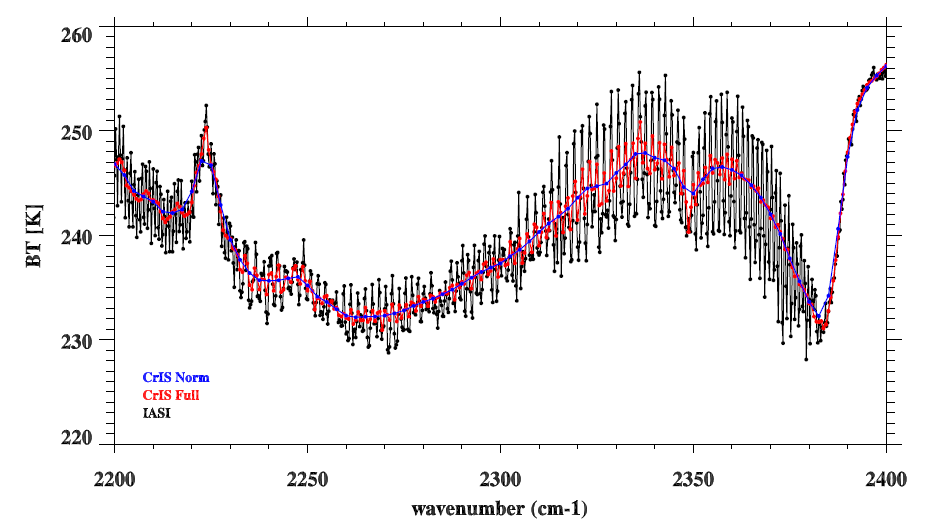 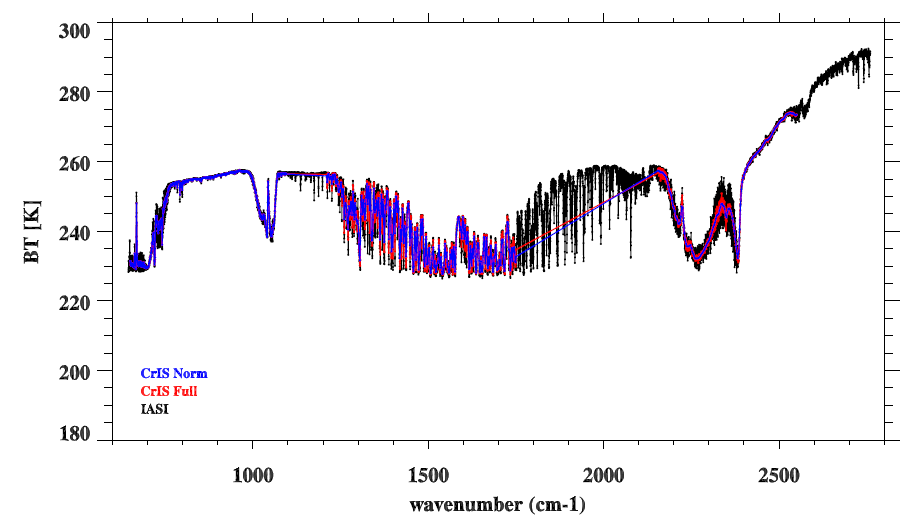 SNO Spectra during full resolution test
On August 27 2013
11
SNOs Latitude Distribution Time Series
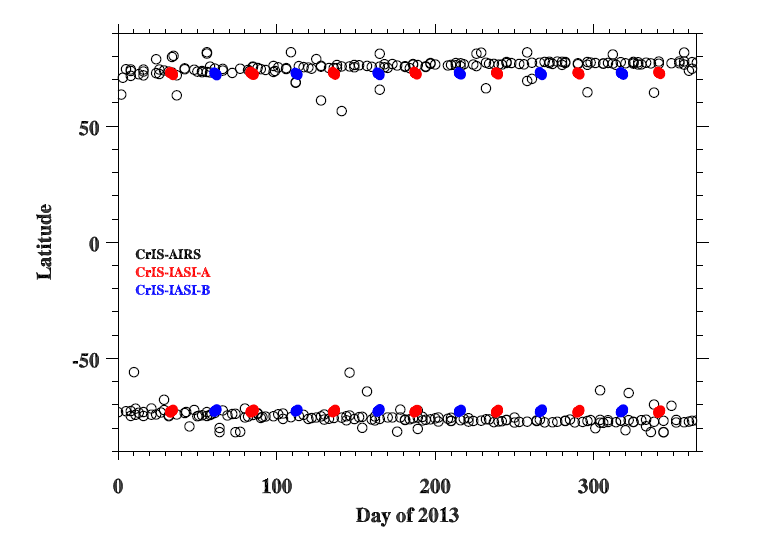 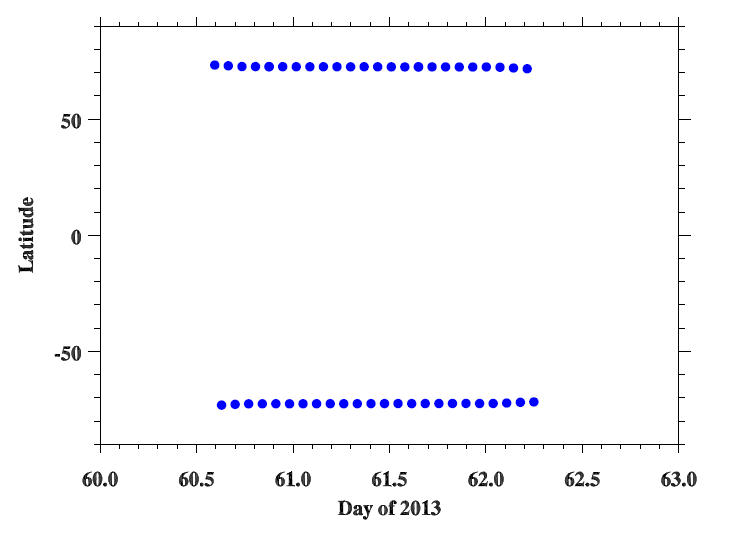 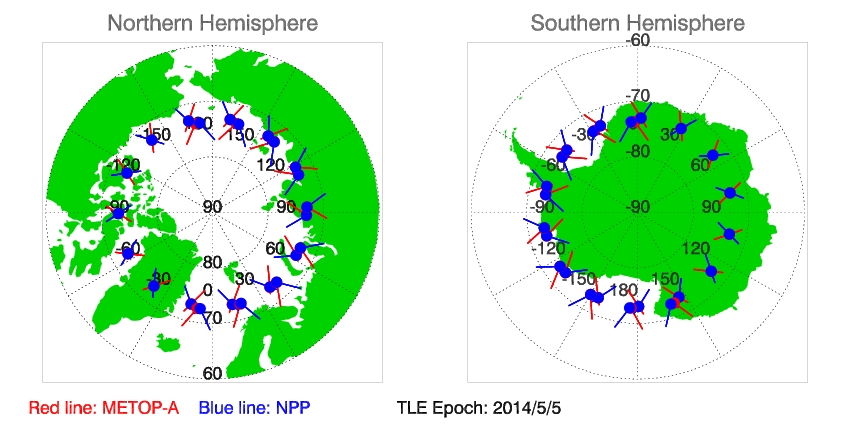 The SNOs between SNPP and Aqua occurred every 2-3 days. 
the SNOs between MetOp and SNPP occurred every 50 days. 
Fortunately, once an SNO event occurs, their orbits will continuously cross each 
other every orbit.
12
Scene Uniformity Effects
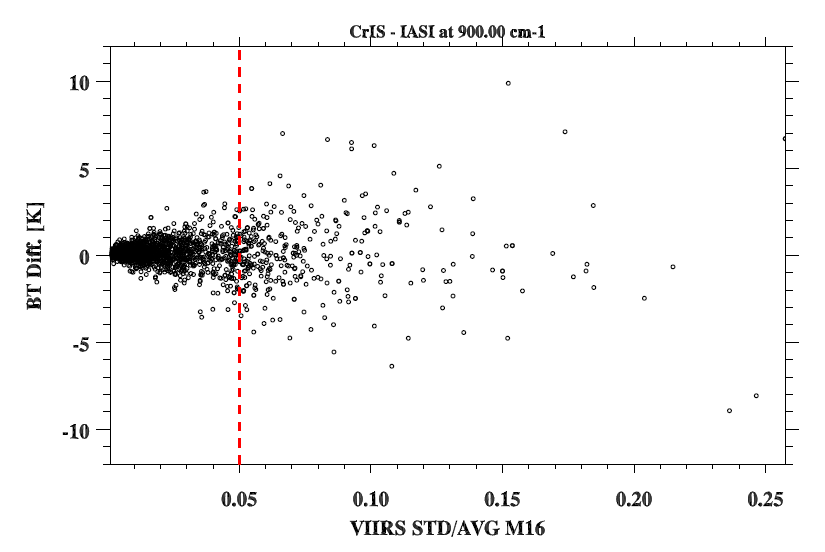 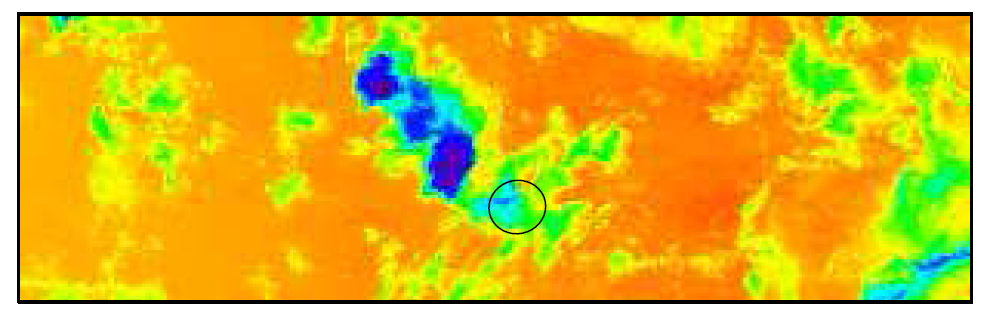 CrIS  FOV  footprint
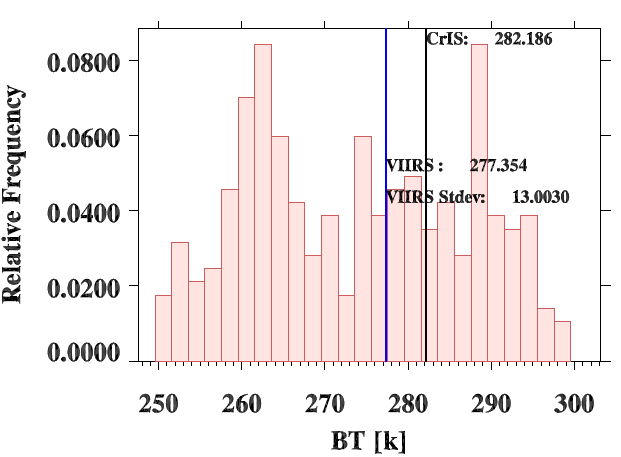 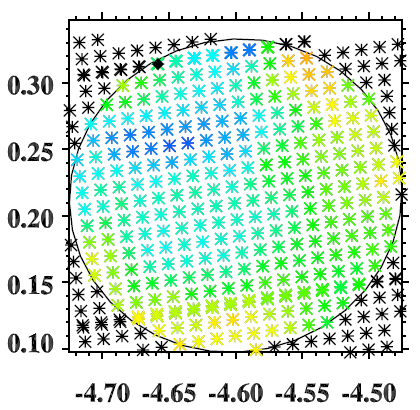 Cut off values
Histogram of VIIRS radiances
Radiance nonuniformity within the instrument’s FOV affects ILS associated with each true wavenumber 

Inhomogeneous scenes can introduce spatial collocation uncertainties. 

The standard deviation to mean ratio of the VIIRS radiances in band 16 is used to select uniform scenes.
Single Line
Self-Apodization
Sinc
Self-Apodization + Sinc
13
Resample IASI to CrIS
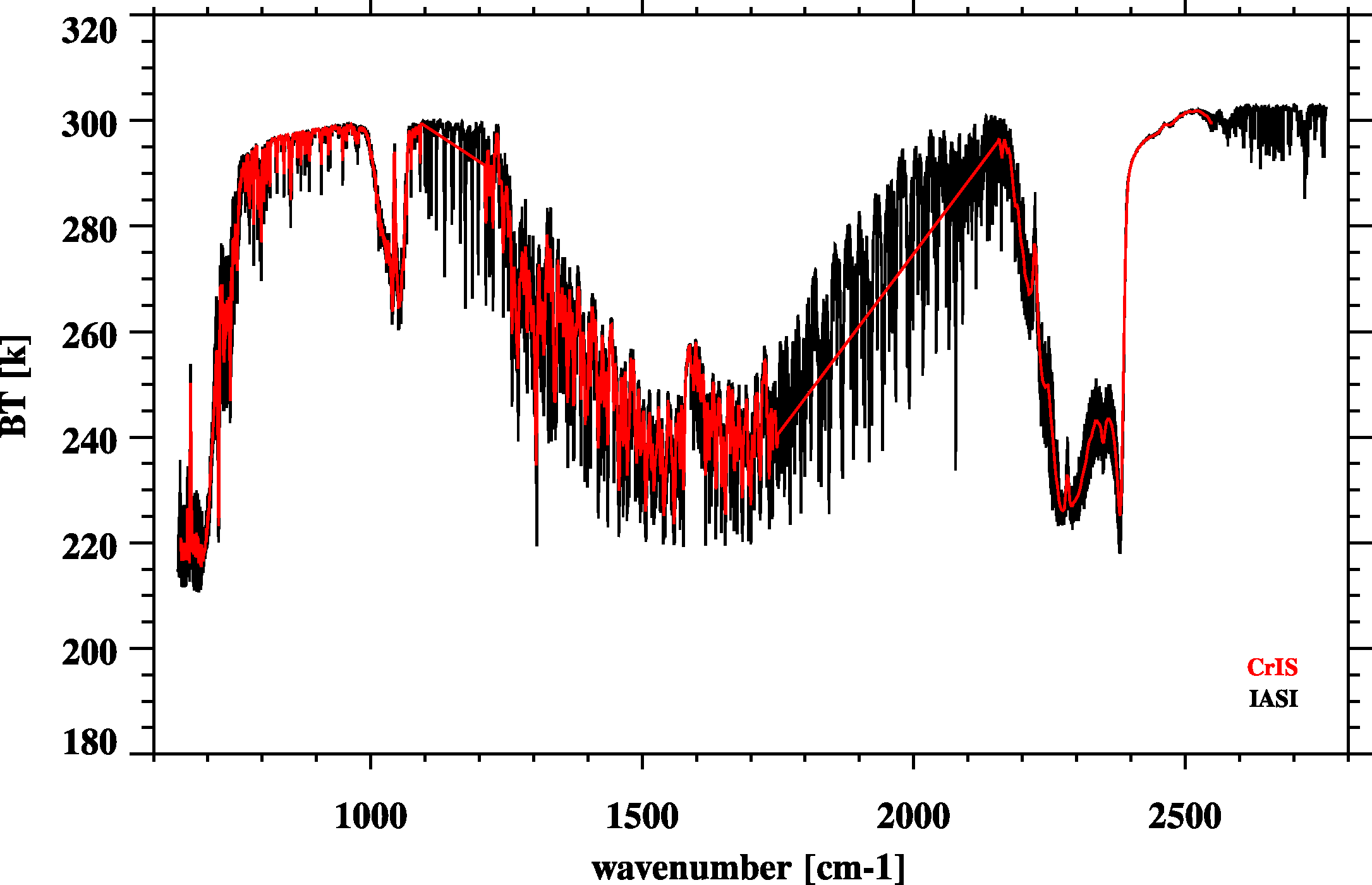 Fourier Transform
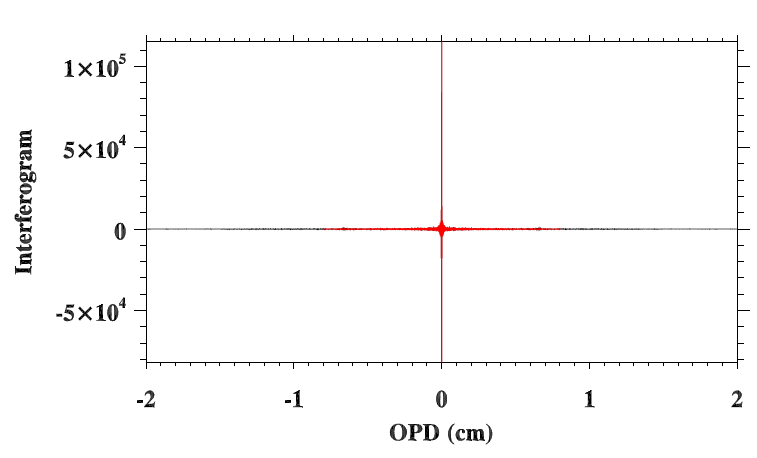 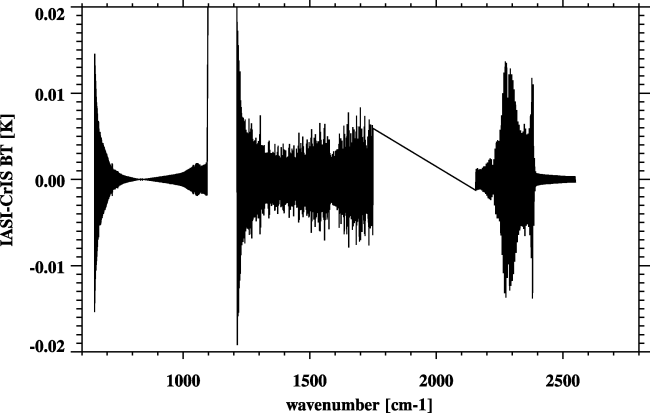 CrIS – IASI
1) De-Apodization of IASI  spectra
2) Truncation of IASI  spectra 
3) Apodization using CrIS Hamming Apodization function
Re-sampling error very small
Inverse Fourier Transform
14
CrIS vs. IASI/MetOp-A
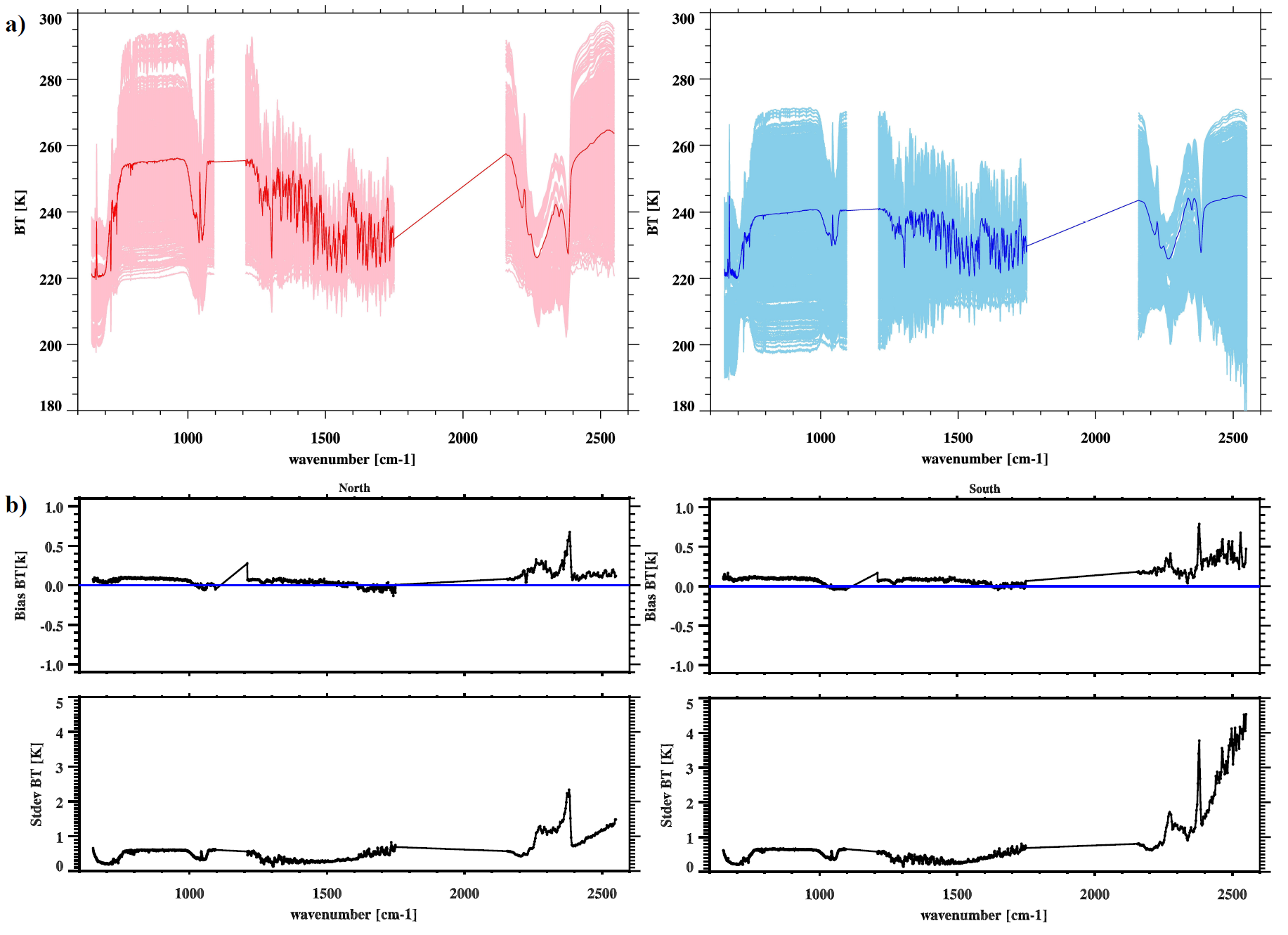 North Pole (1274)
South Pole (1474)
Bias: CrIS-IASI
Bias: CrIS-IASI
STDEV: CrIS-IASI
STDEV: CrIS-IASI
15
CrIS vs. IASI/MetOp-B
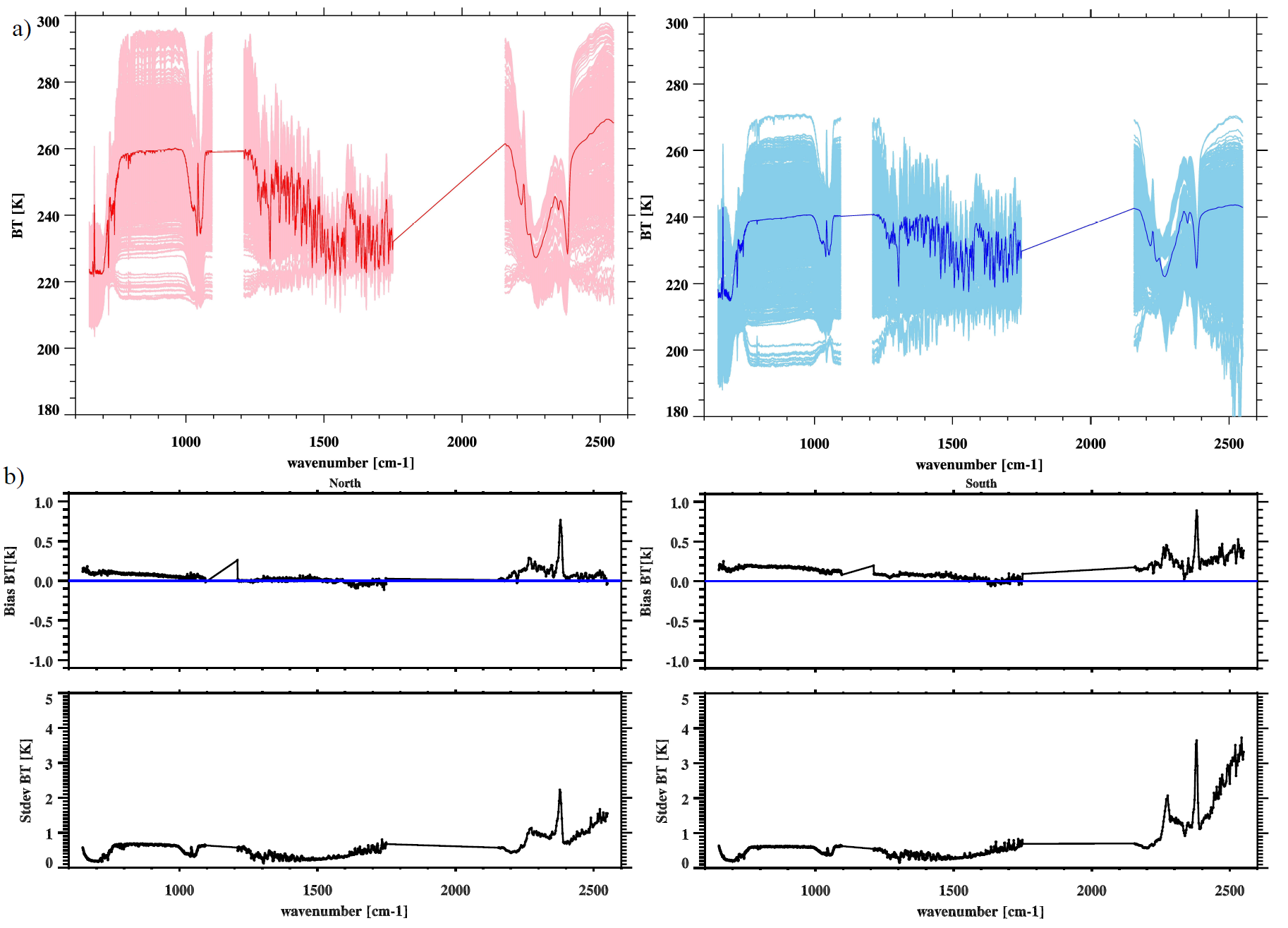 North Pole (952)
South Pole (1056)
Bias: CrIS-IASI
Bias: CrIS-IASI
STDEV: CrIS-IASI
STDEV: CrIS-IASI
16
IASI/A minus IASI/B differences (CrIS-IASI/B)-(CrIS-IASI/A)
North Pole
South Pole
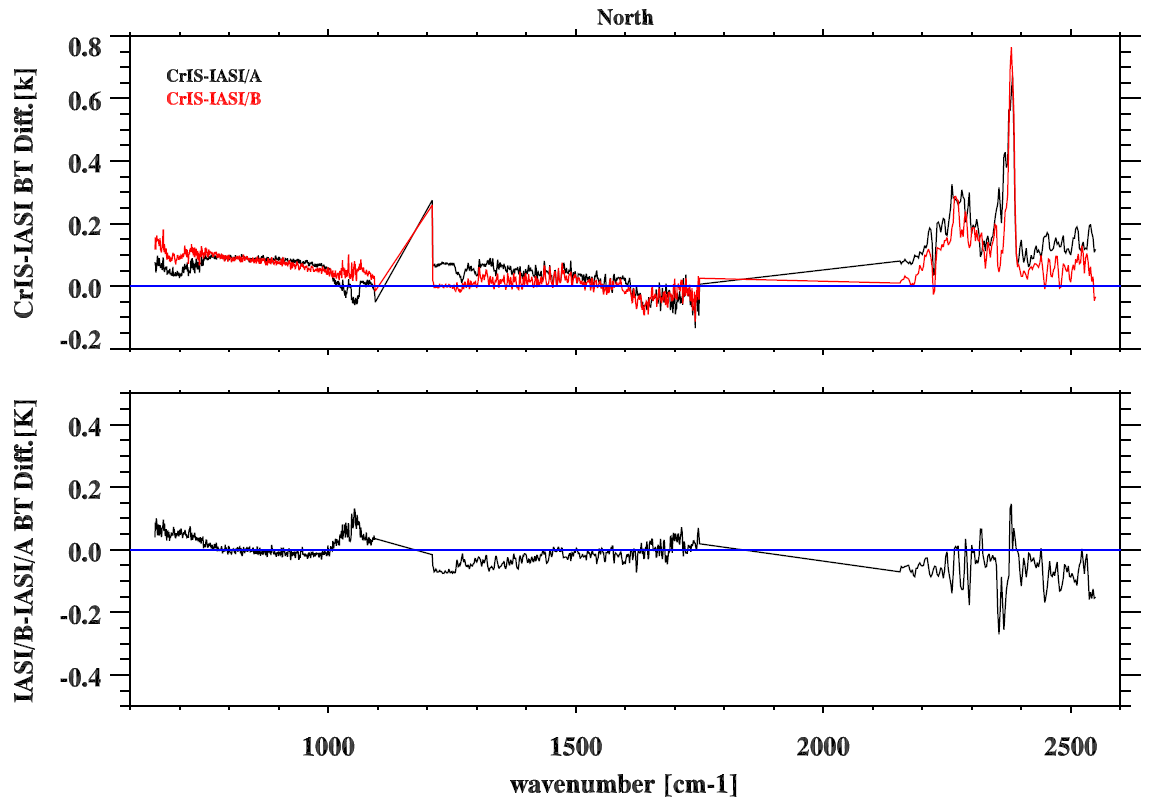 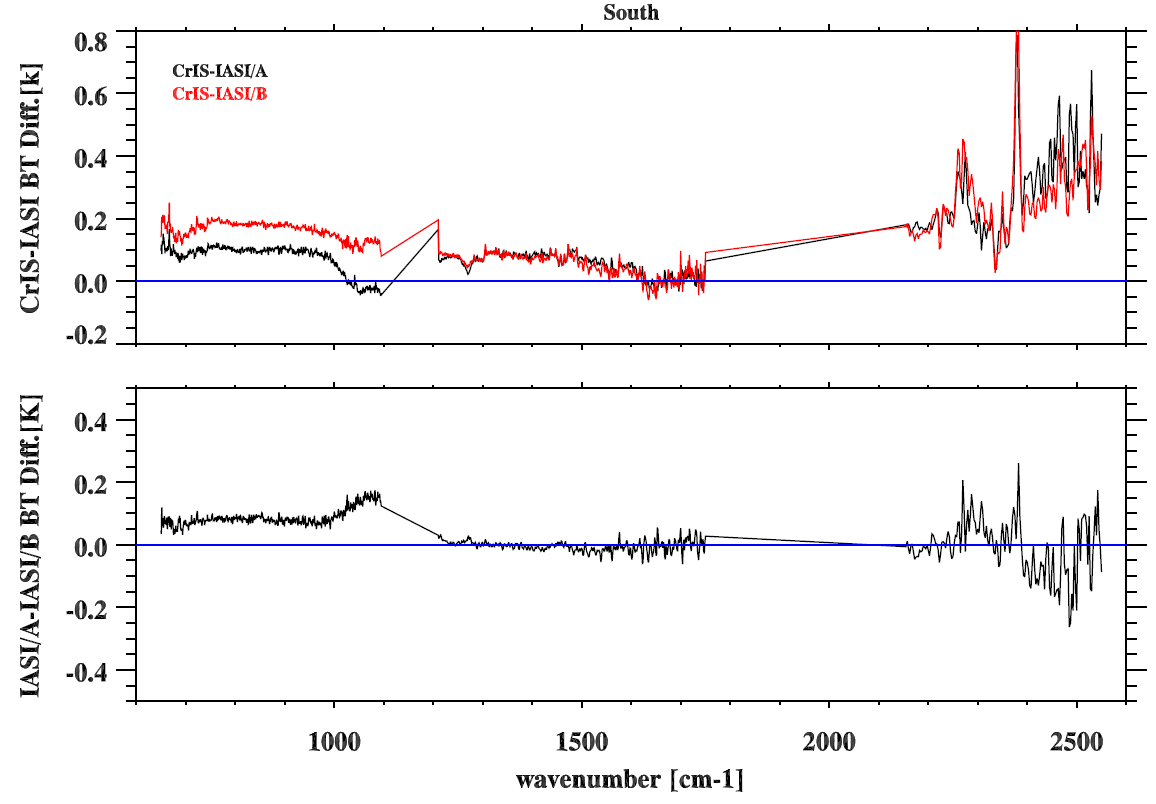 IASI/A – IASI-B
IASI/A – IASI-B
17
Scene-Dependent Bias
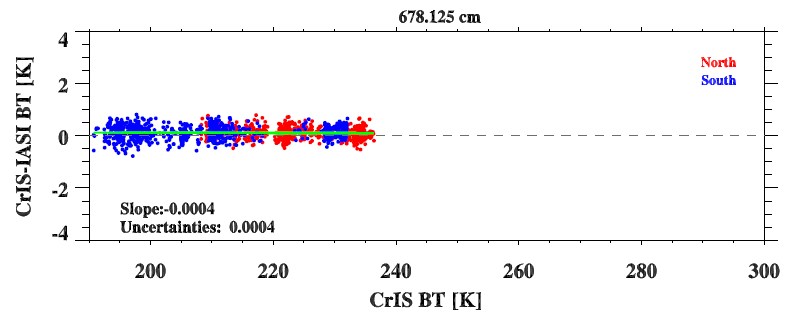 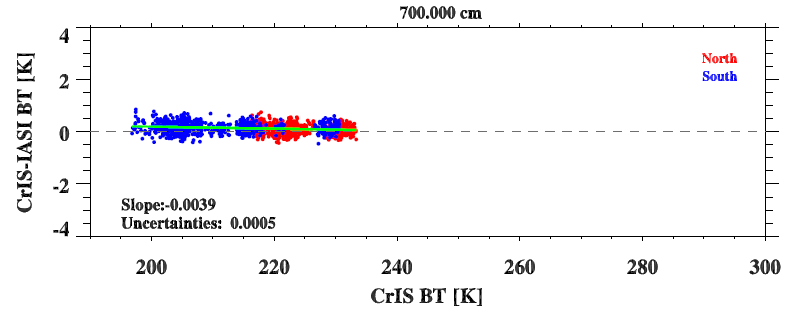 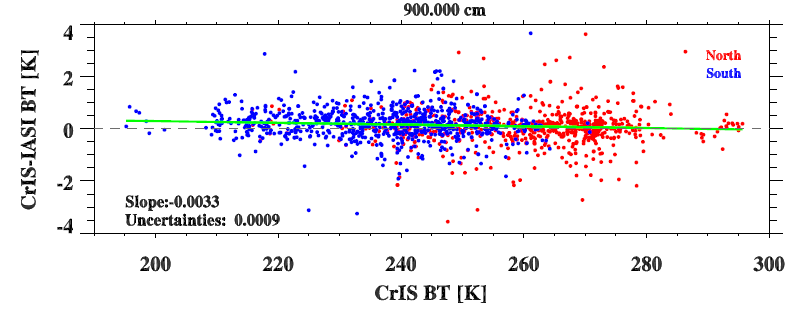 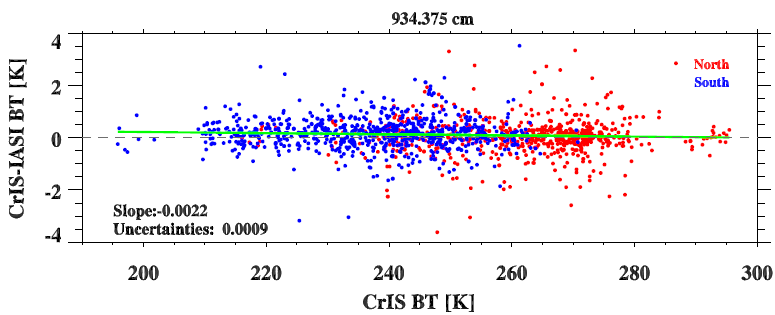 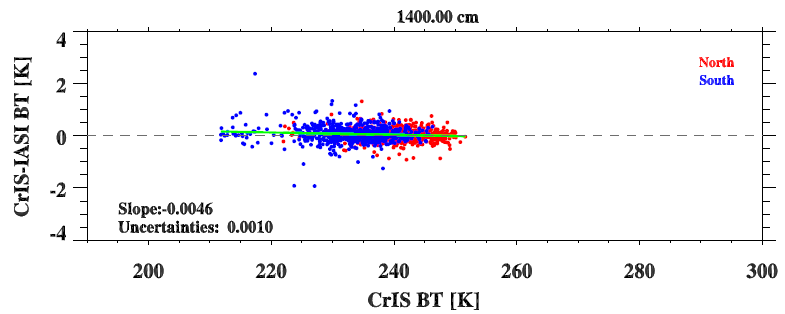 18
CrIS versus AIRS: The best we can do without reducing the spectral resolution
AIRS Spectrum is convolved with CrIS SRFs (three bands) at each AIRS spectral grid 

Resembling CrIS into high-resolution data (e.g. 2^15) and they are convolved with AIRS SRFs

After that, they are at the same spectral grid 

The results should be carefully interpreted with cautious.
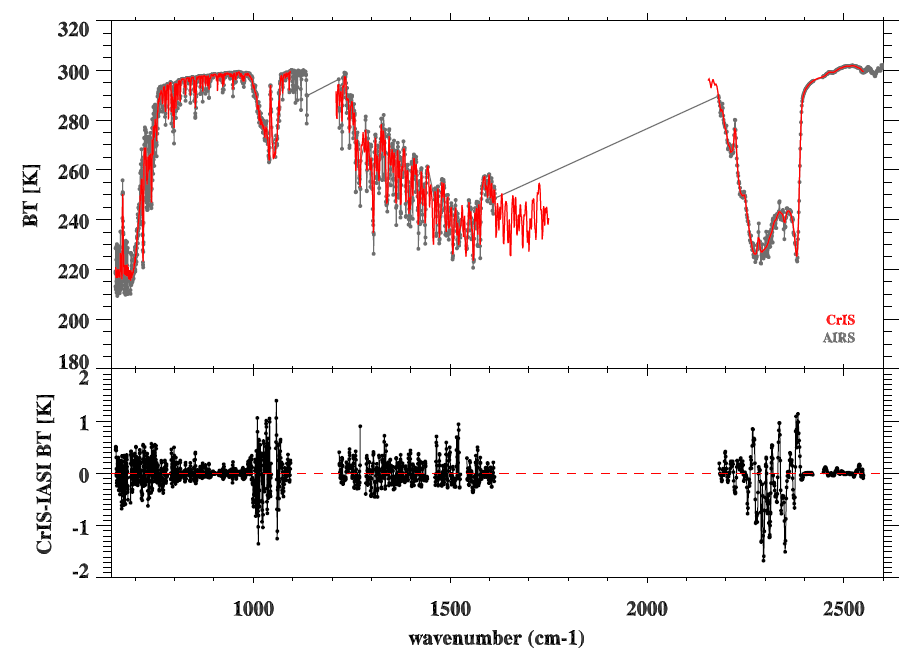 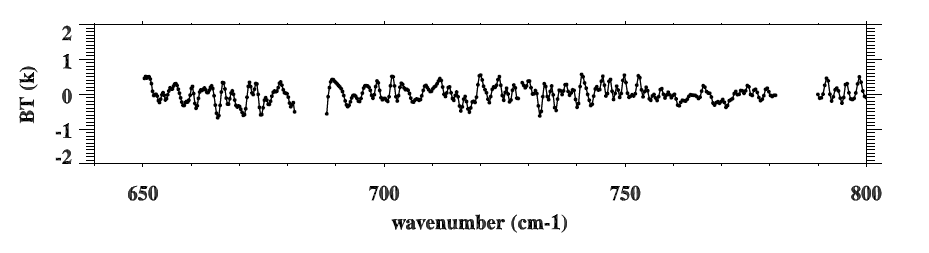 19
CrIS versus AIRSDaily averaged SNO observations
North: 164/325
South: 161/325
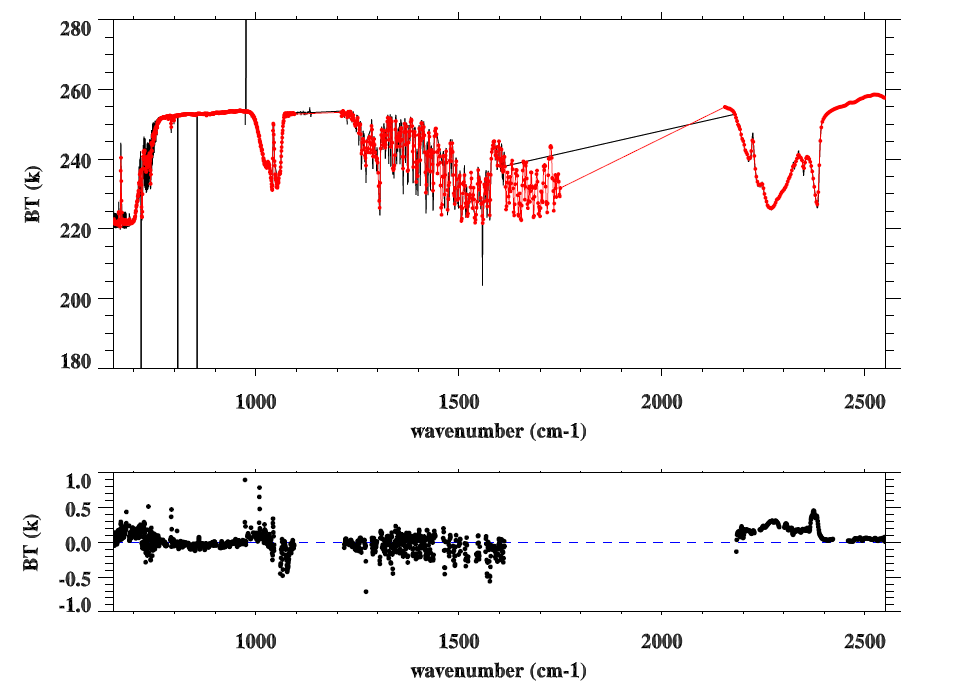 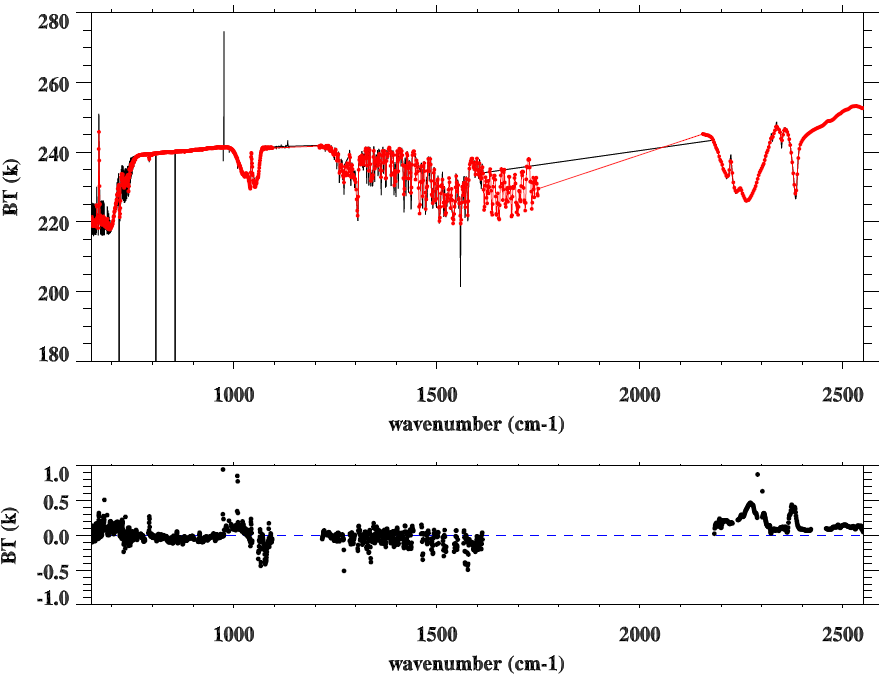 AIRS
CrIS
Large spread could be due to the resampling uncertainties and AIRS bad channels
20
Time Series of CrIS-AIRS
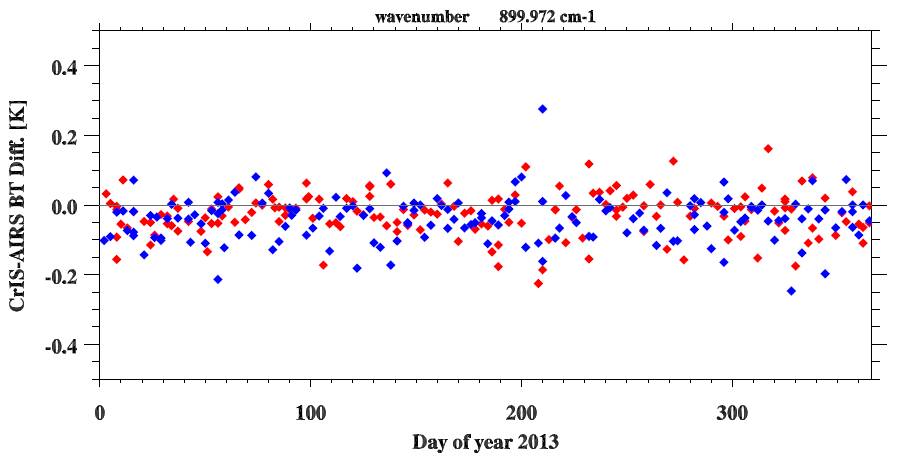 Atmospheric Window
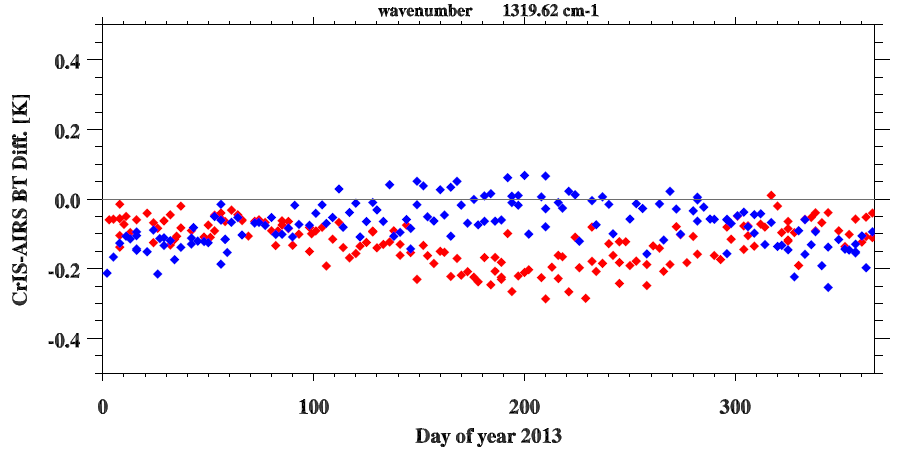 Water Vapor Window
21
Conclusion
Radiometric and spectral consistency of four IR hyperspectral sounders is fundamental for inter-calibration and climate application. 

Inter-comparison of CrIS with IASI/Metop-A, IASI/Metop-B, and AIRS have been made for one year’s of SNO observations in 2013 at polar regions. 

CrIS vs. IASI 
CrIS and IASI well agree each other at LWIR and MWIR bands with 0.1-0.2K differences 
No apparent scene dependent bias 
At SWIR band, a sharp increases can be clearly seen at spectral transition region.  The reason is still under investigation. 

CrIS vs. AIRS
Resampling errors still remain when converting AIRS and CrIS onto common spectral grids. It is challenging to compare CrIS and AIRS without losing spectral resolution. 
CrIS and AIRS agree each other at LWIR and MWIR bands from 0.2 to 0.4 K . 
 At SWIR band, a sharp increases can be clearly seen at spectral transition region. 
A weak seasonal variation can been seen for CrIS-AIRS at water vapor absorption region. 
The above results will be carefully inspected again using the SNOs at low latitudes.  

The comparison will be continued until end of sensor mission, which will provide fundamental information about consistency of hyperspectral sounders to the community.
22
23
Comparison between ADL and IDPS
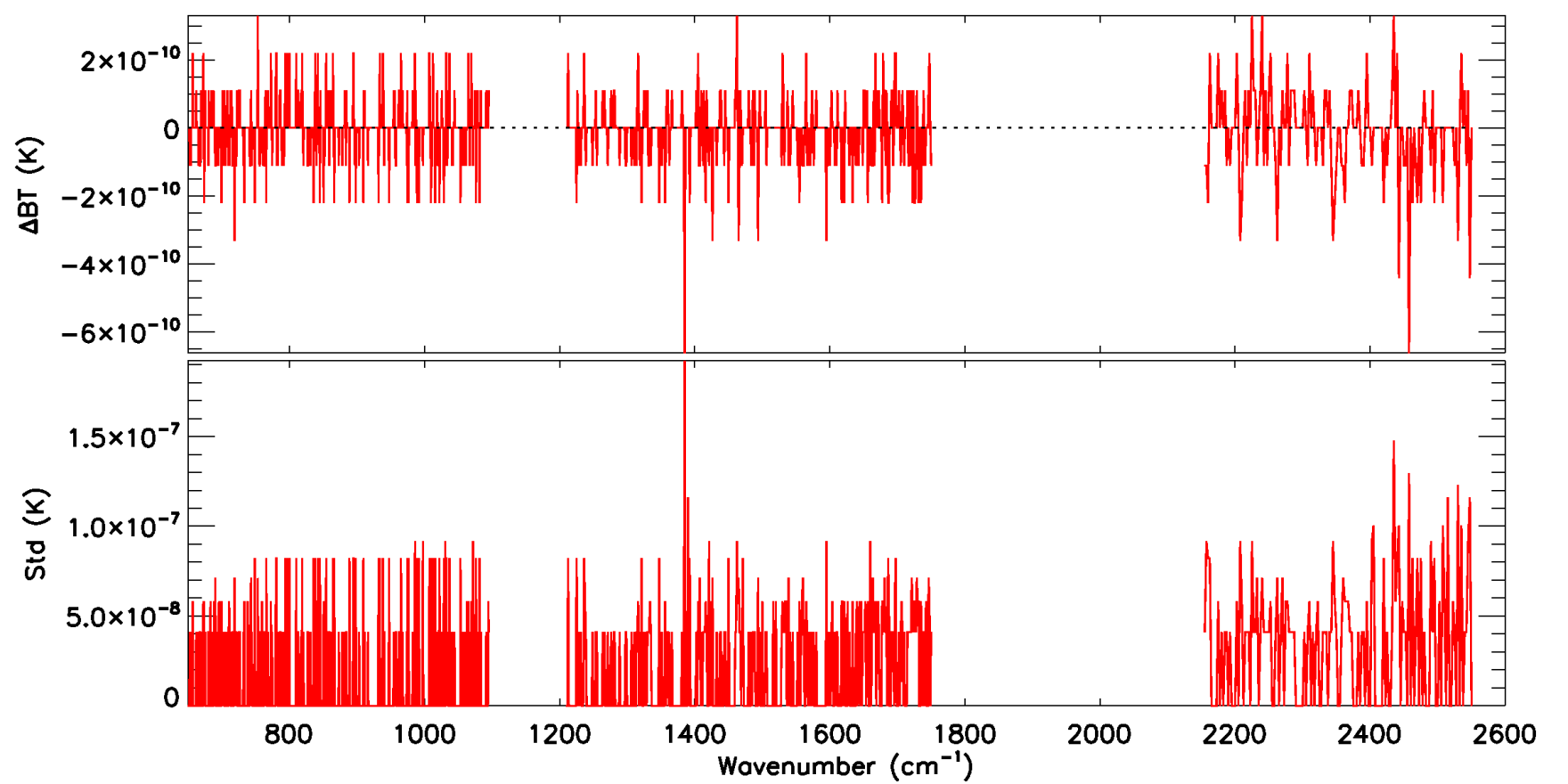 The differences between ADL and IDPS are negligible.
From Xin Jin/STAR
24
CrIS-IASI with New a2 values
Metop-A
Metop-B
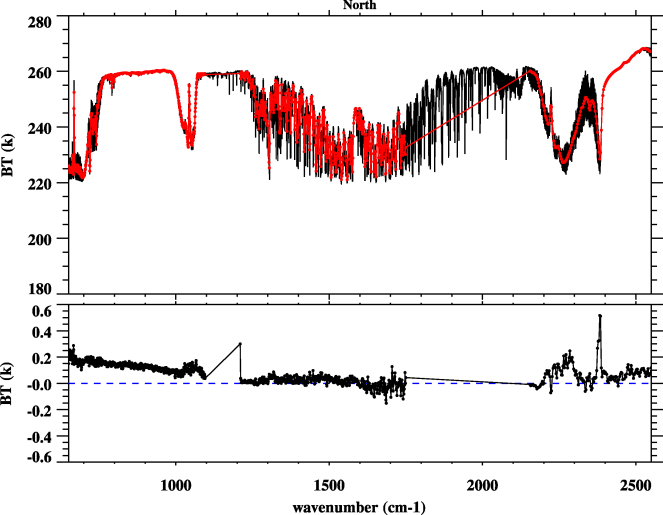 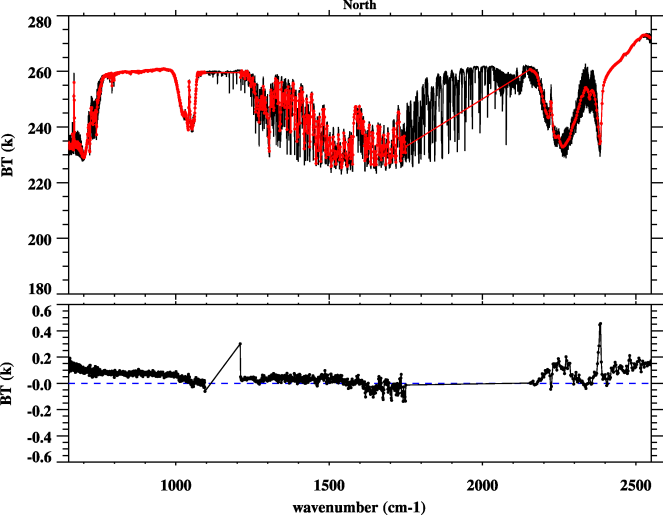 CrIS   IASI
CrIS   IASI
Old a2
Old a2
CrIS-IASI
CrIS-IASI
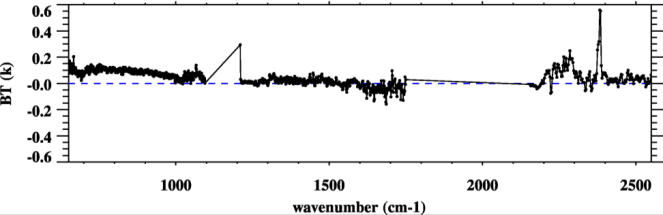 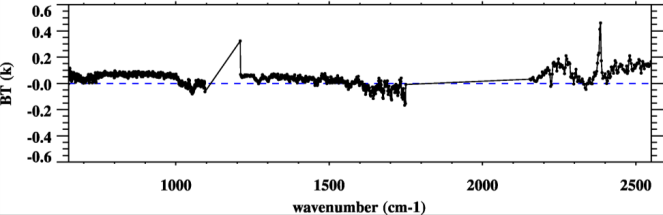 New a2
New a2
The differences between  CrIS-IASI  is reduced at LW bands with new a2 values.
25
Radiances Consistency of CrIS, IASI, and AIRS
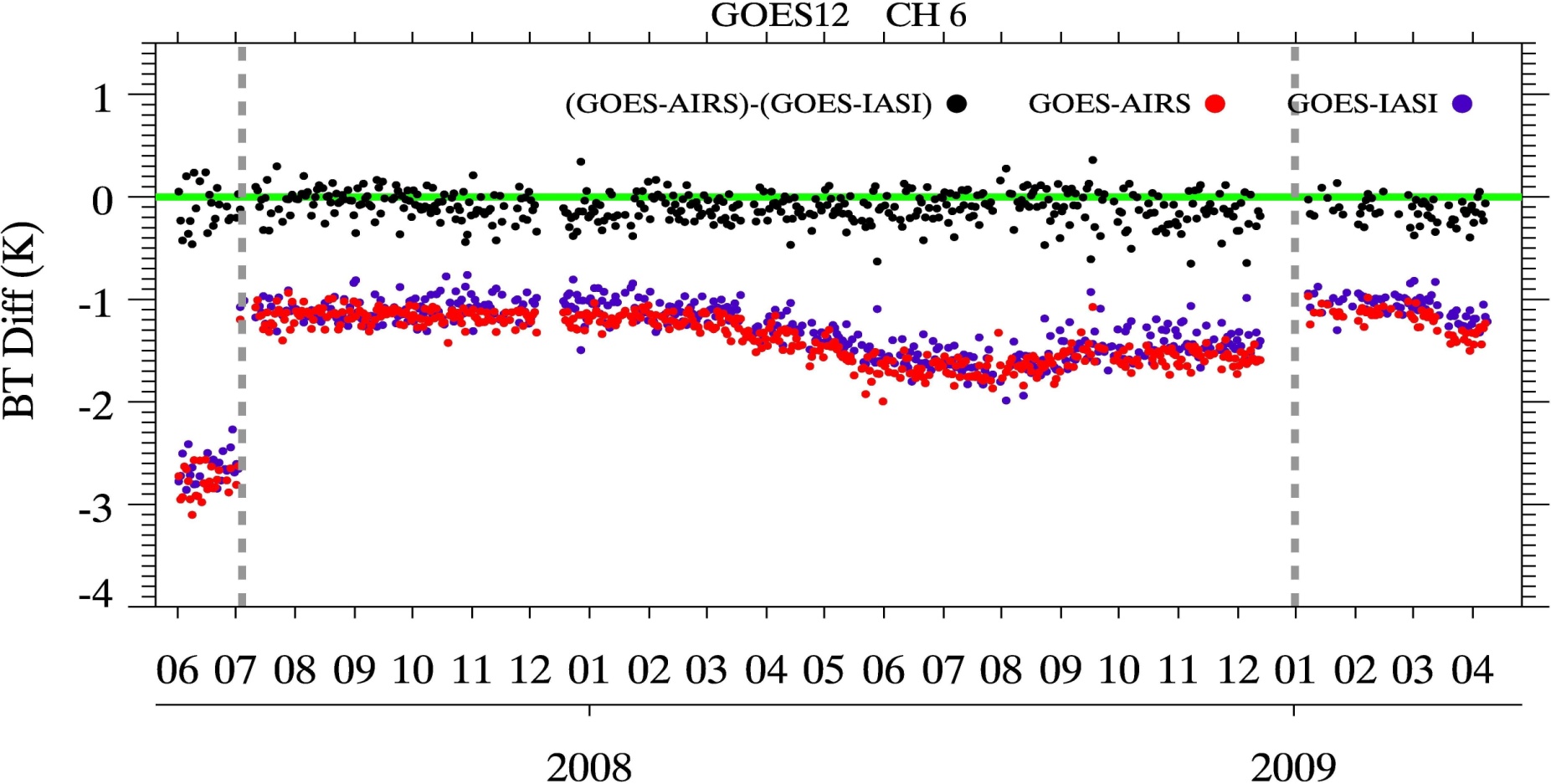 GEOS Decontamination
GSICS Framework:Independent Calibration Assessment
Each Agency routinely uses AIRS/IASI to assess calibration accuracy of  its own geostationary instruments
Spectral and radiometric consistency among CrIS, AIRS and IASI is significant  for GSICS community.
26
Model Verification
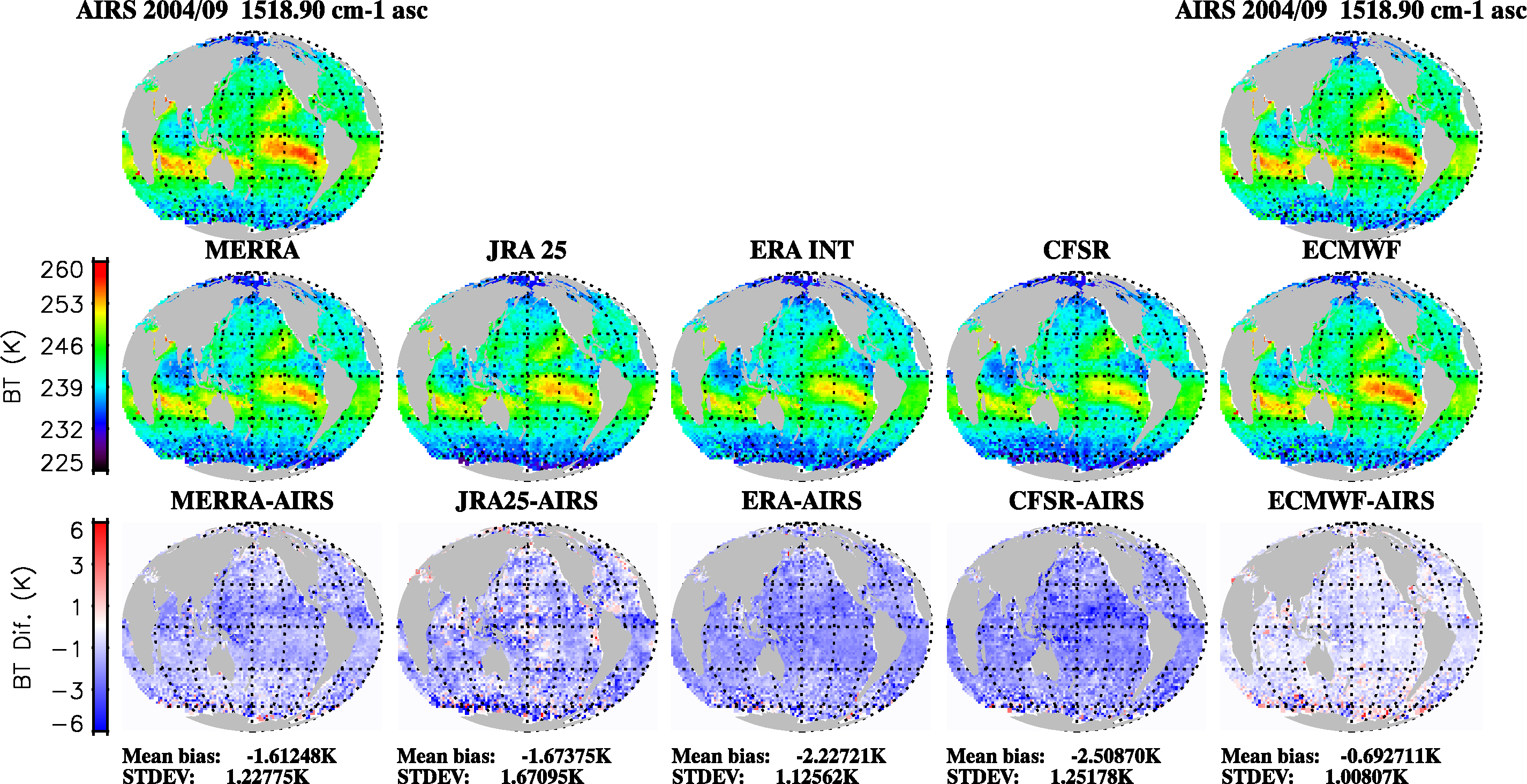 AIRS – Simulations (Reanalysis)
Hyperspectral radiance measurements can serve as a benchmark for model assessment, but the consistency is the key.
27
Updates on CrIS SDRCalibration Parameters and Software
Provisional  status since Jan 31, 2013
Validated since Feb 20, 2014
The data used in this study were reprocessed using ADL4.0 (comparable to Mx8.1/8.2) with EP36.
28
From Xin Jin/STAR